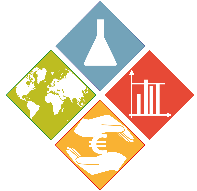 PROGETTI EUROPEI
Collegio dei Docenti
14/06/2024
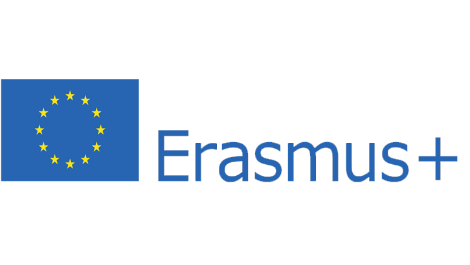 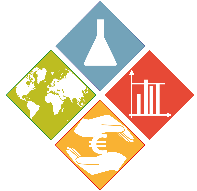 Progetti
PROGETTO ERASMUS
ACCREDITAMENTO 2023/2027
PROGETTO UNI-T ACADEMY
PROGETTO ERASMUS VET CON FORMA CAMERA
 IST. TECNICO AMM.NE E FINANZA E MARKETING
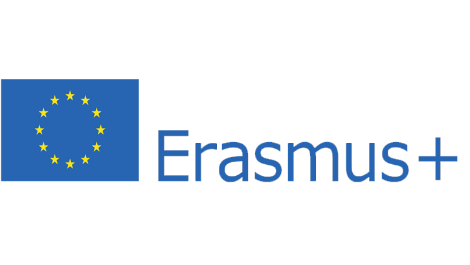 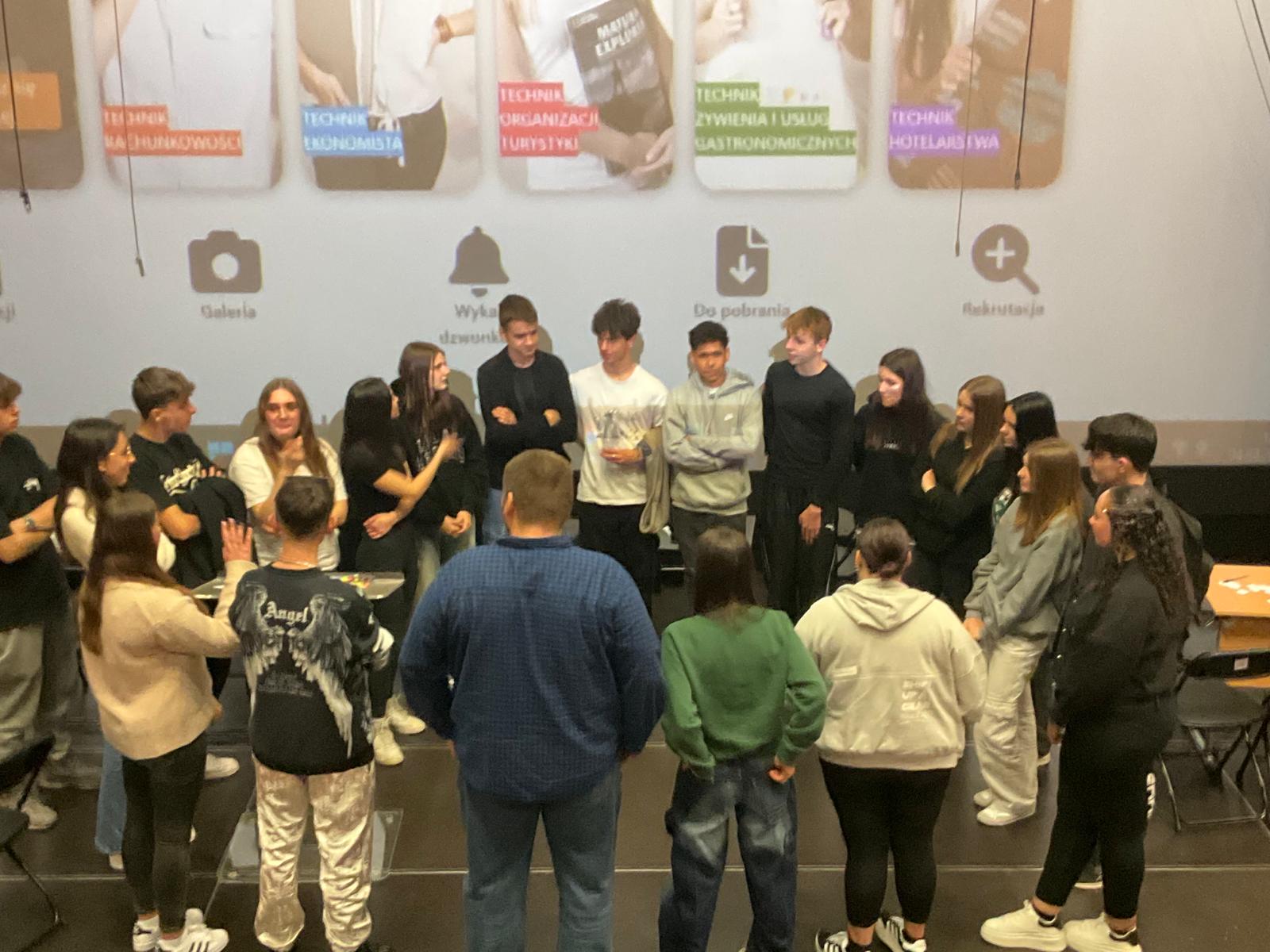 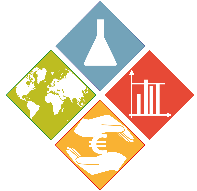 PROGETTO ERASMUS ACCREDITAMENTO 2023/2027
Progetto 
2023-1-IT02-KA121-SCH-000121282
Mobilità di gruppo

Cracovia 
mobilità in uscita
10 studenti + accompagnatore

Titu (Romania)
mobilità in entrata e in uscita
10 studenti + accompagnatore
Mobilità docenti
Job shadowing
 
Llescas (Spagna)
in uscita
1 docente

2. Romania e Spagna
In entrata
3 docenti

Frequenza corso CLIL
Dublino 
2 docenti
Mobilità studenti
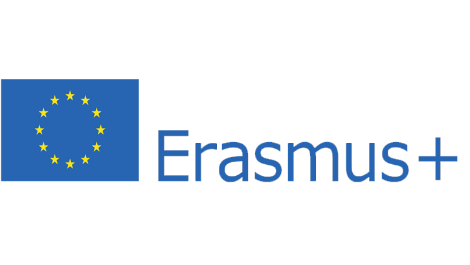 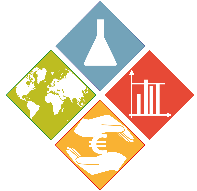 PROGETTO ERASMUS ACCREDITAMENTO 2023/2027
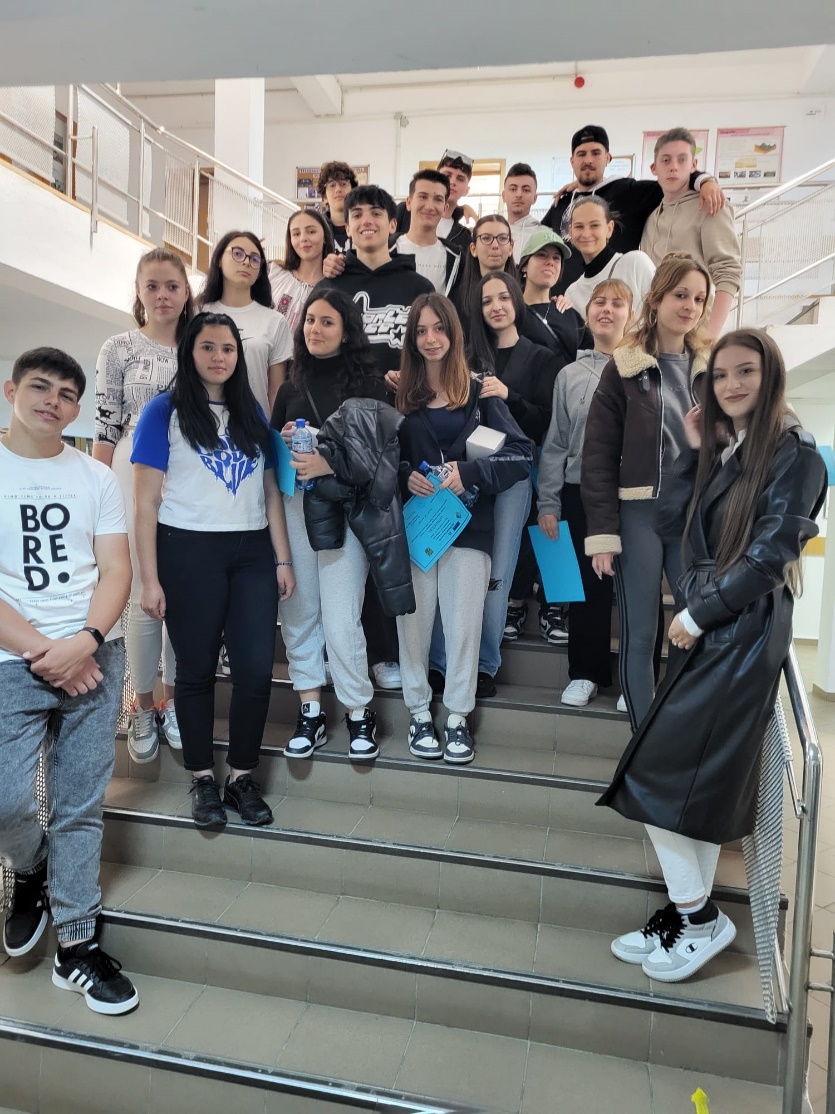 Progetto 
2023-1-IT02-KA121-SCH-000121282
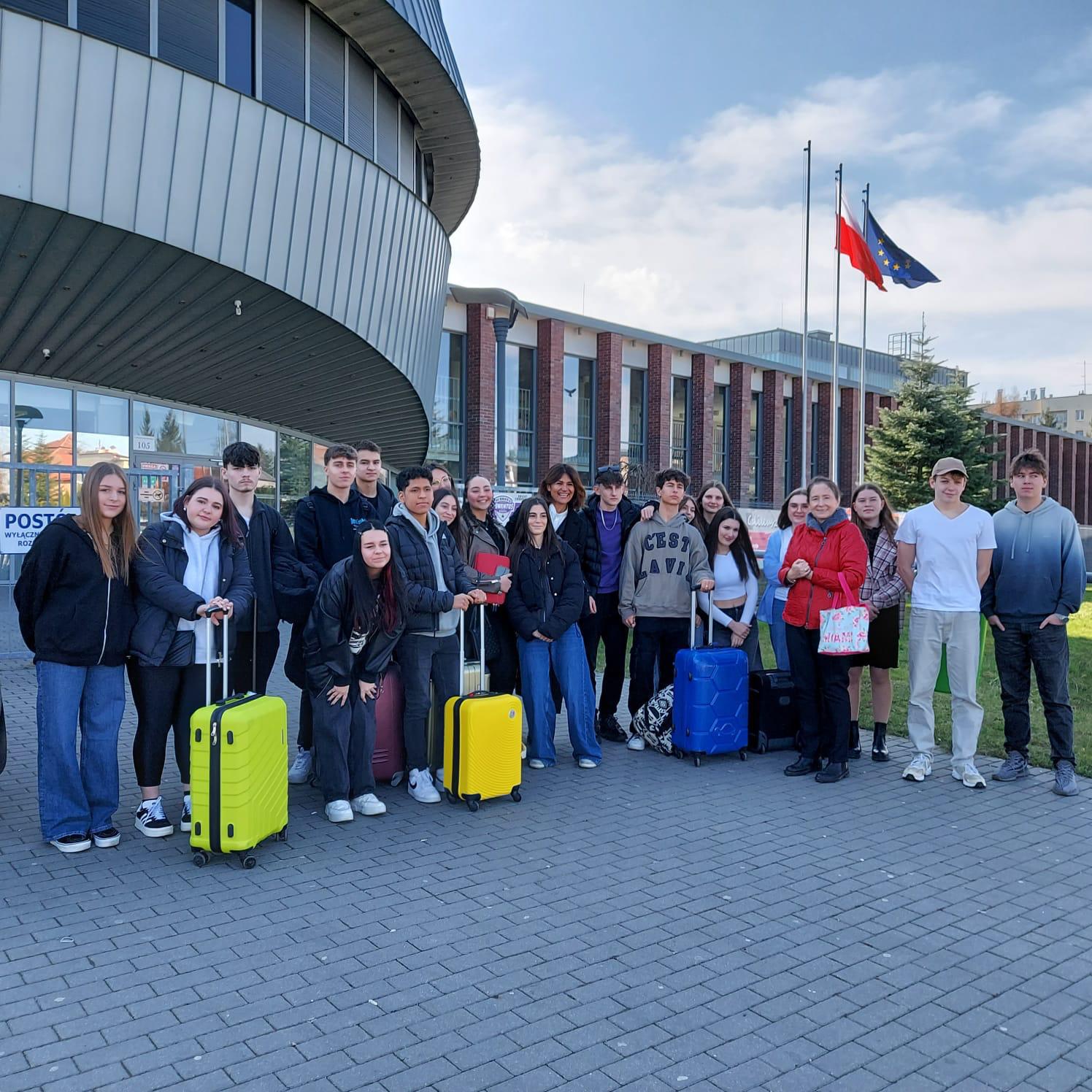 Mobilità a breve termine (2 studenti)
Mobilità a lungo termine (2 studenti)
 Job Shadowing (2 docenti)
Richiesta proroga a INDIRE (scadenza al 31/08/24) per
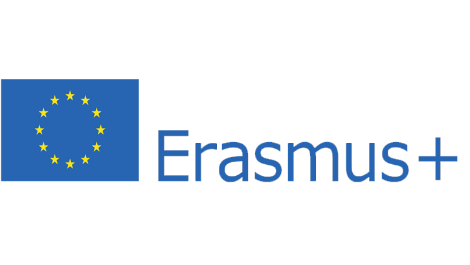 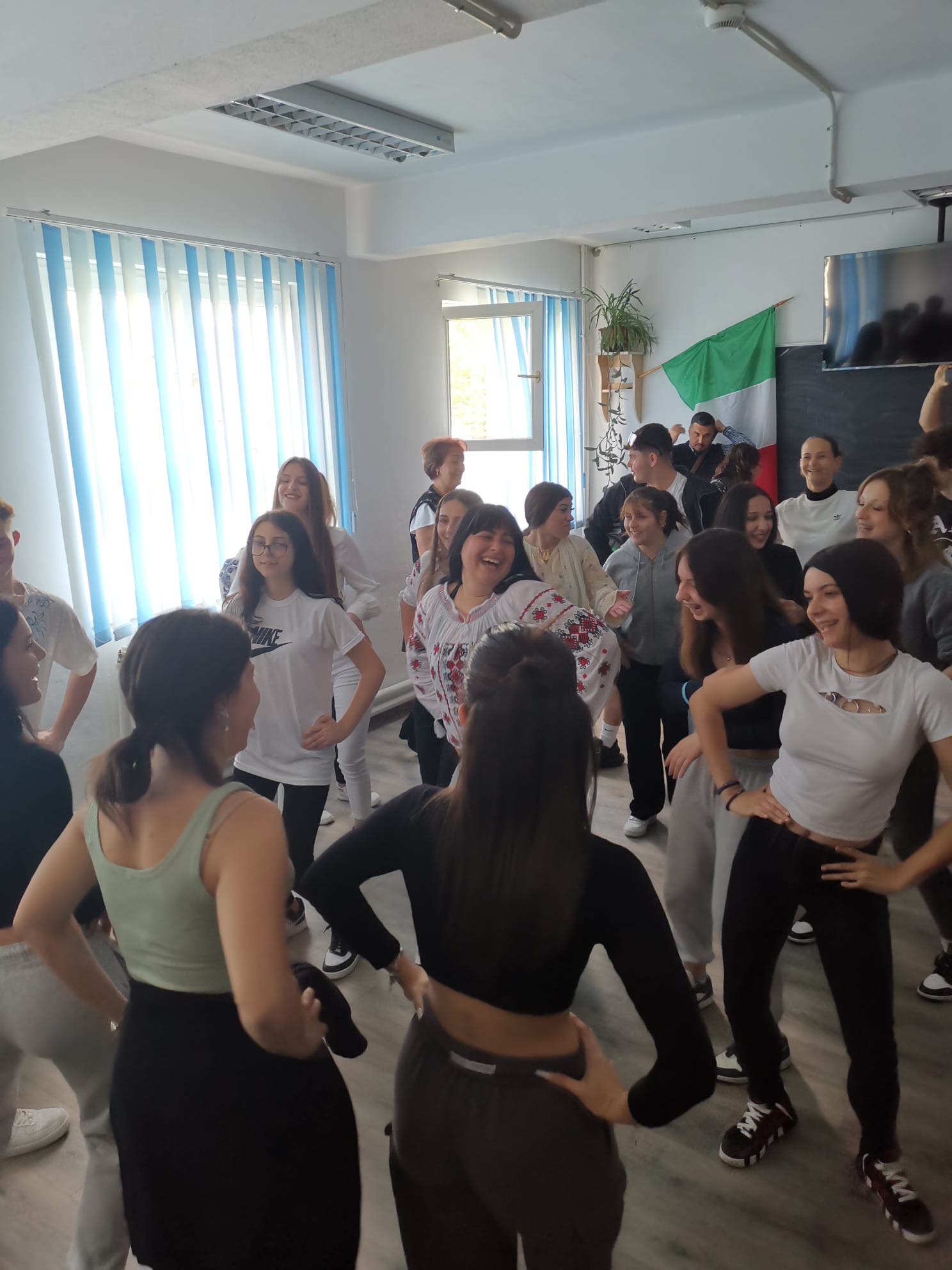 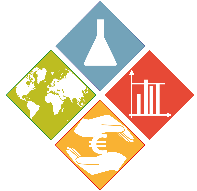 PROGETTO ERASMUS ACCREDITAMENTO 2023/2027
Progetto 
2023-1-IT02-KA121-SCH-000121282
Punti di debolezza 

Attività breve e lungo termine: difficoltà nel trovare famiglie ospitanti

Sovrapposizione mobilità e viaggi di istruzione
Punti di forza 

Finaziamento attività 100% progetto Erasmus

Ospitalità in famiglia per studenti

Riscontro studenti e docenti positivo

Instaurati rapporti con partner seri e affidabili
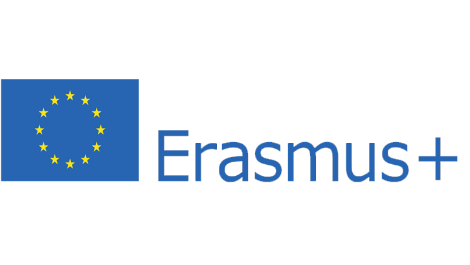 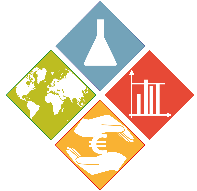 PROGETTO ERASMUS VET CON FORMA CAMERA
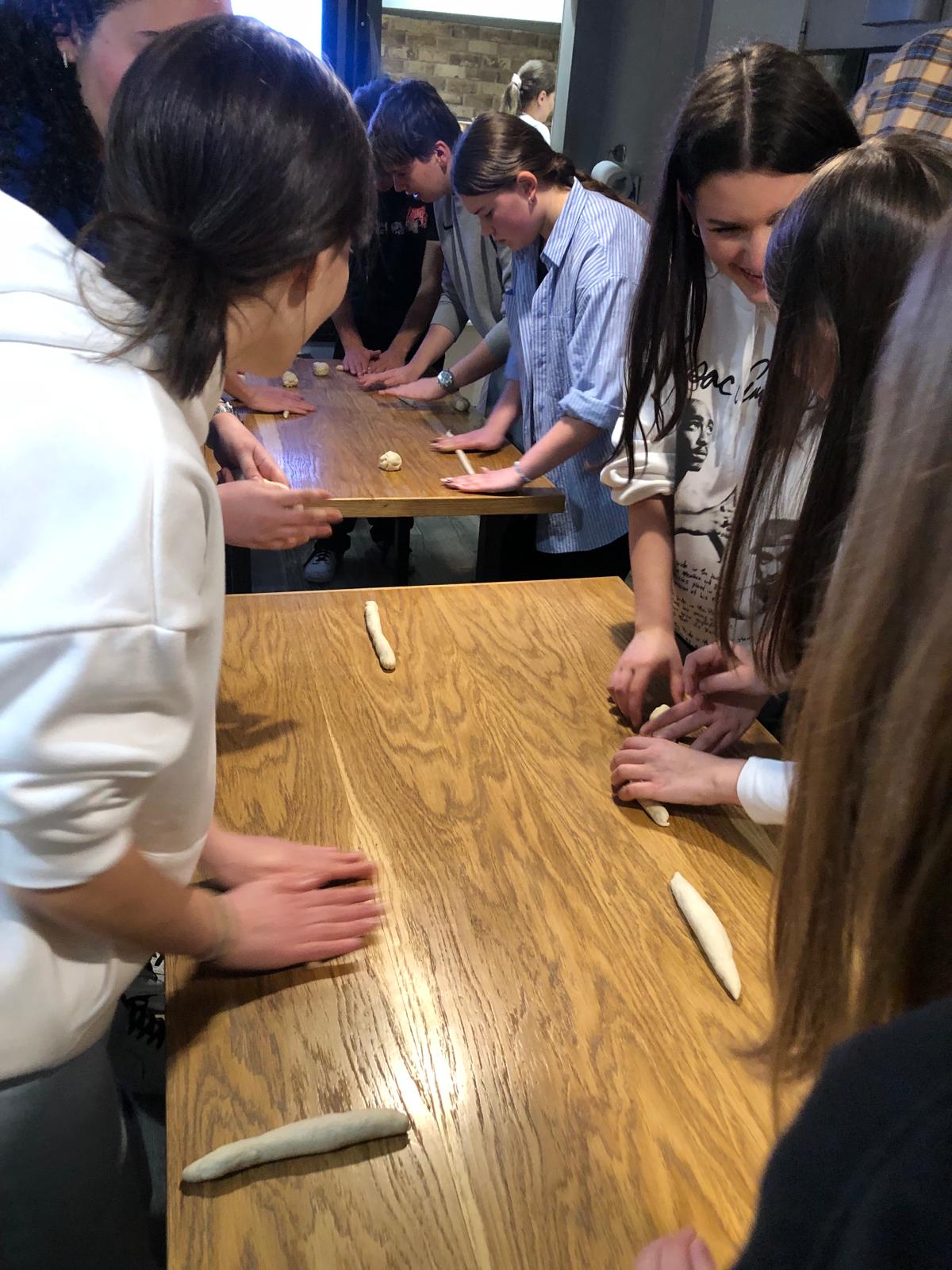 Progetto
2023-1-IT01-KA121-VET-000139390
Mobilità a breve termine
Creta: 1 studente
Spagna: 1 studente
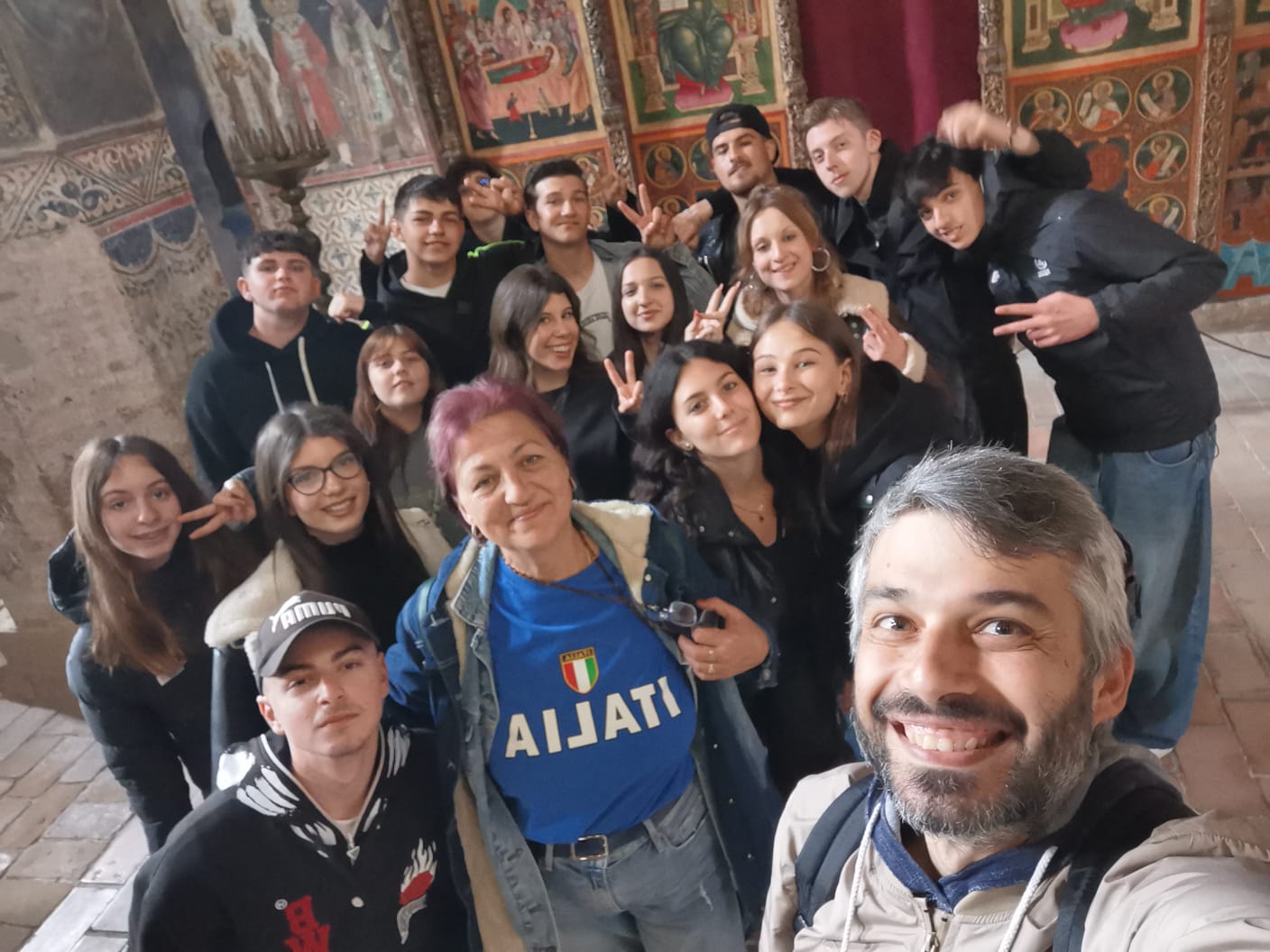 Punti di forza
Esperienza valutata molto positivamente da entrambi i partecipanti.
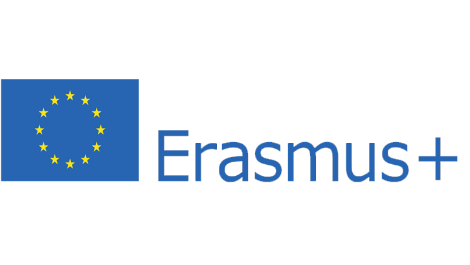 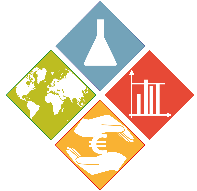 PROGETTO UNI-T ACADEMY
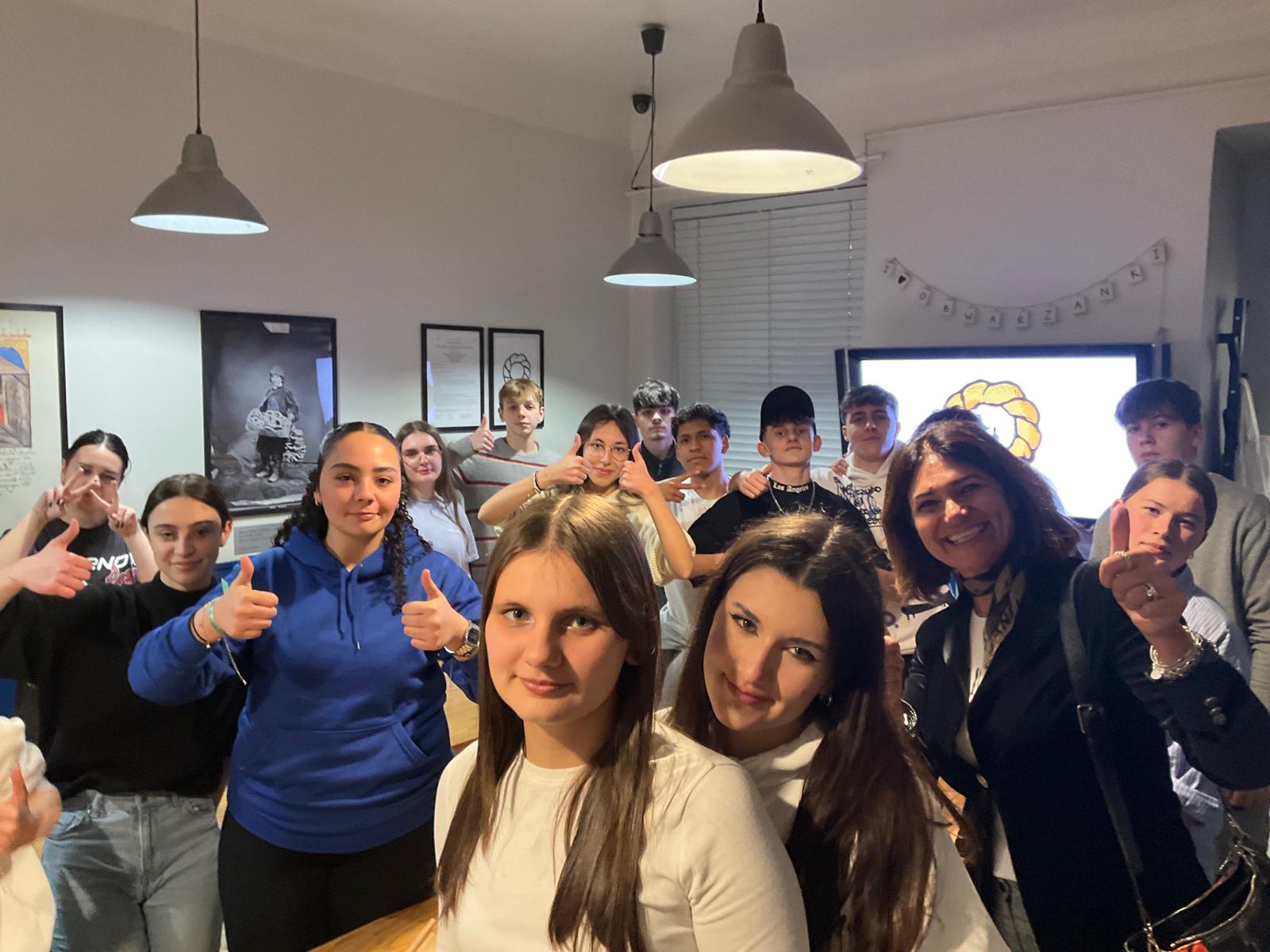 In collaborazione con 
Università La Sapienza
Attività di Job Shadowing
Docenti in formazione in entrata per anno scolastico 2024/2025
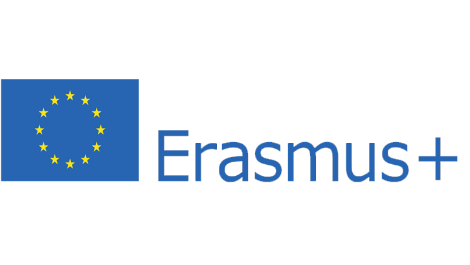 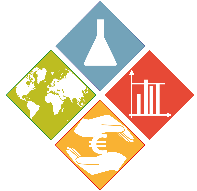 Commissione internazionalizzazione
Loredana Catarinozzi - Referente
Patrizia Carvisiglia
Anna Minghetti
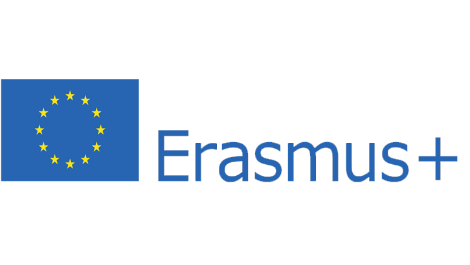